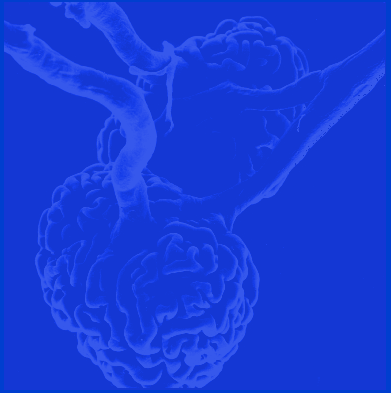 Ddiabeturi nefropaTia
diabeturi nefropaTia
definicia:
diabeturi nefropaTia aris Tirkmlebis dazianeba Saqriani diabetis dros
epidemiologia:
gvxvdeba erTnairi sixSiriT rogorc 1. aseve 2. tipis 	Saqriani diabetis dros
pacientebSi, 	romelTac aReniSnebaT e.w. daavadebisadmi genetikuri    ganwyoba	 (40%)
(FIND-kvleviT gamovlenil iqna 7q21.3, 10p 15.3 , 18q22.3 qromosomuli lokusebis kavSiri diabetur nefropaTiasTan)
[Speaker Notes: 1]
diabeturi nefropaTia
diabetur nefropaTias safuZvlad udevs Tirkmlis mikrocirkulaciis darRveva, romelic metaboluri da hemodinamikuri faqtorebis urTierTqmedebis Sedegia da romelic iwyeba glomerulebis hipertofiiTa da hiperfiltraciiT da mTavrdeba nefroskleroziT

hiperglikemia ujredSida metabolizmze 4 ZiriTadi
                      mimarTulebiT moqmedebs
[Speaker Notes: 2]
diabeturi nefropaTia
paTogenezi : metaboluri darRvevebi
hiperglikemia
poliolis
cikli
glikozirebuli
proteinebis warmoqmna
proteinkinaza C
gaaqtiveba
heqsozaminis
cikli
[Speaker Notes: 83]
diabeturi nefropaTia
glikemiiT ganpirobebuli metaboluri darRvevebis Sedegad adgili aqvs:
glomeruluri bazaluri membranis gasqelebas
bazalur membranaSi proteoglikanebis 	raodenobis Semcireba da Sesabamisad 	uaryofiTi muxtis kargva
podocitebis denudacia
[Speaker Notes: 3]
diabeturi nefropaTia
hemodinamikuri darRvevebi
metaboluri darRvevebis Sedegad xdeba vazoaqtiuri hormonebis  angionenzin II (ATII) da endoTelinis (ET-1) gaaqtiveba
1. intraglomeruluri wnevis gazrdas
2. prosklerozuli citokinis TGF-β1 ↑
norma
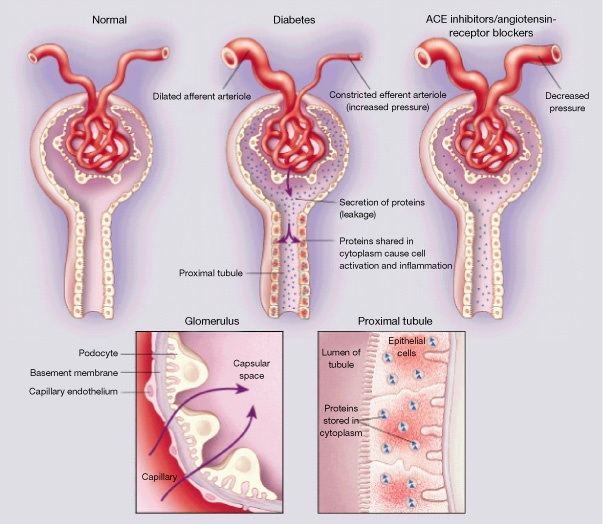 diabeti
aferentuli
eferentuli
cilis filtraciis gaZliereba
citokinebis gaaqtiveba da ujrduli   proliferacia
Pproqsimaluri milaki
[Speaker Notes: 4]
diabeturi nefropaTia
stadireba Mogensen-is mixedviT:
stadia I: glomeruluri hiperfiltracia
 gfs-is 20-40%-iT mateba
 glomeruluri hipertrofia
 sonografiulad Tirkmlebis zomaSi mateba
stadia II: latenturi faza
 gfs normis zeda zRvarze an normaluri
 morfologiurad bazalurii membranis gasqeleba
stadia III: mikroalbuminuriis stadia
 gfs jer kidev normaluri an klebadi
 SardSi albumini (30-300mg/dR): mikroalbuminuria 
 arteriuli wnevis mateba
stadia IV: makroalbuminuria
 gfs-is daqveiTeba (0,5-1,0ml/qT-iT TveSi)
 proteinuria, romelic ukve fiqsirdeba skrinigtesteriT (e.i. > 300mg/dR), proteinuriis xarisxis mateba weliwadSi 20-40%-iT, SesaZloa nefrozuli xarisxis proteinuria
 hipertonia
stadia V: Tirkmlis ukmarisoba
 gfs-is swrafi kleba
 nefrozuli sindromi xSiria
 hipertonia
[Speaker Notes: 93]
diabeturi nefropaTia
diagnostika
diabeturi nefropaTiis diagnosikisas gasaTvaliswinebelia yvela is eqstrarenuli, romelic viTardeba am dros
mikrovaskuluri garTulebebi
diabeturi retinopaTia 
polineiropaTiebi
makrovaskuluri garTulebebi
gulis koronaruli daavadeba
cerebrovaskuluri dazianebebi
periferiuli arteriebis 	okluziuri daavadeba
Sereuli tipis garTuleba
diabeturi terfi
[Speaker Notes: 5]
diabeturi nefropaTia
riTi gansxvavdeba  erTmaneTisgan tipi 1. da tipi 2. dros ganviTarebuli diabeturi nefropaTia
tipi 2. Saqriani diabetis dros 50% diagnozis gamovlenisas 	ukve saxezea mikro-makroalbuminuria da hipertonia
gulis koronaruli daavadeba gacilebiT ufro xSiria tipi 2. 	Saqriani diabetis dros
tipi 2. Saqriani diabetis dros Tirkmlis biofsiiT 20% 	SesaZloa aradiabeturi renuli daavadebis aRmoCena
tipi 2. Saqriani diabetis dros xSiria aTerosklerozuli 	genezis Tirkmlis arteriis stenozi da qolesteruli 	embolia
[Speaker Notes: 6]
diabeturi nefropaTia
diabetur nefropaTiasTan erTad Tirkmlis sxva paTologiis aRmocenebaze mianiSnebs Semdegi niSnebi:
tipi 1. diabetianebSi masiuri proteinuria < 10 w periodSi
esqtrarenuli diabeturi garTulebebis ararseboba
gfs-is swrafi daqveiTeba > 12 ml/wT weliwadSi
vaskulitisTvis damaxasiaTebeli eqstarrenuli klinikuri 	niSnebi
Tirkmlebis arasimetriuli zomebi da agf-iT 	mkurnalobisas gfs-is swrafi daqveiTeba
daavadebis yvela aratipiuri klinikuri mimdinareobisas saWiroa diagnozis  
Tirkmlis biofsiiT dazusteba!
[Speaker Notes: 6+1]
diabeturi nefropaTia
prevencia da mkurnaloba
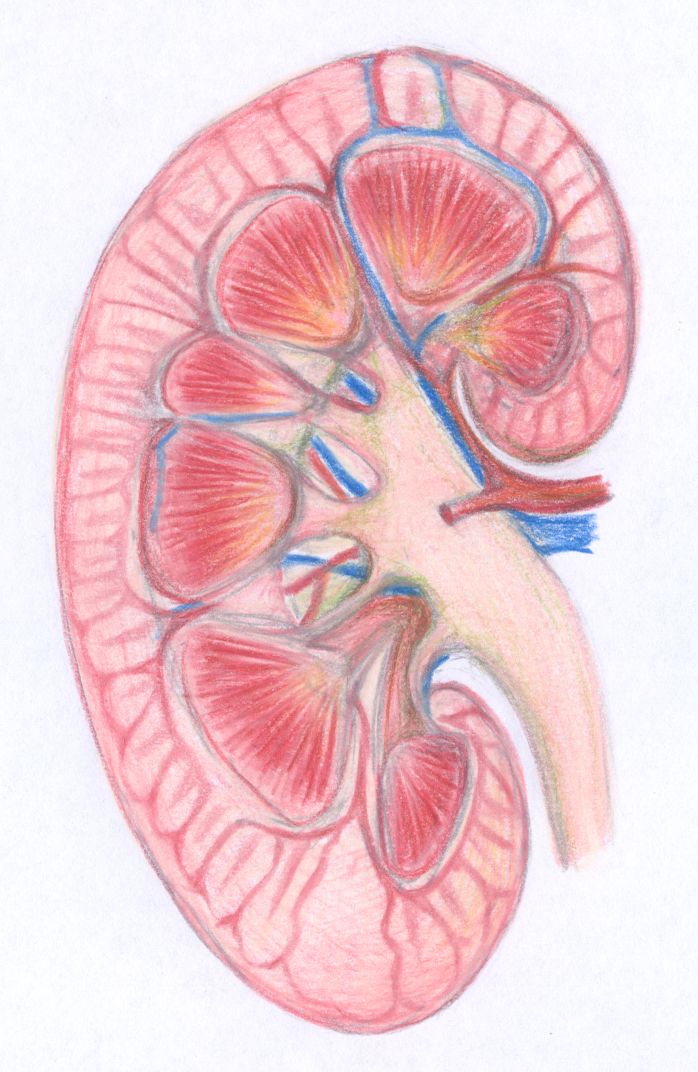 sistemuri arteriuli wnevis maCveneblebi
Pproteinis Semcveloba sakvebSui
Hhiperlipidemia
Pproteinuria
intraglomeruluri hiperfiltracia
oligonefropaTia
Gglikemia
ACE ID
polimorfizmi
nikotini
[Speaker Notes: 7+1]
diabeturi nefropaTia
prevencia da mkurnaloba
glikemiis optimaluri kontroli
Tirkmlis qronikuli daavadebisas glukozisa da insulinis metabolizmi icvleba – izrdeba hipo/ da hiperglikemiis riski!
HHbA1 donis kontroli - < 7%
UKPDS    kvlevis mixedviT HbA1-is   ~ 0.9 %  Semcireba  amcirebs mikrovaskulur garTulebebis ganviTarebis riks.
HbA1c იზრდება:

დაქვეითებული ელითროპოეზი– რკინა და vit 
     B12 დეფიციტი.
ჰემოგლობინოპათიები– იზრდება    
       ერითროციტის სიცოცხლის ხანგძლივობა.
ალკოჰოლიზმი
თირკმლის ქრონიკული უკმარისობა
შემცირებული ინტრაელითროციტალური Ph
სპლენექტომია.
ჰიპერბილირუბინემია
დიდი დოზით ასპირინი
ქრონიკულად ოპიატების გამოყენება
HbA1c  მცირდება:
ქრონიკული ღვიძლის უკმარისობა
 რკინა და vit B12 ,ერითროპოეტინის მიწოდება
რეტიკულოციტოზი
ჰემოჰლობინოპათიები–მცირდება ერითროციტის           სიცოცხლის ხანგძლივობა
ასპირინი, vit C-E
გაზრდილი ინტრაელითროციტალური Ph.
რევმატოიდული ართრიტი
მედიკამენტები–ანტირეტროვირუსული    –         რიბავირინი,დეპსონი
ჰიპერტრიგლიცერიდემია
ჰიპოგლიკემიის  რისკი იზრდება:. თირკმლის შემცირებული მასა გავლენას          ახდენს   გლიკონეოგენეზსა და           გლიკოლიზზე.მცირდება თირკმელში ინსულინის             კლირენსი..მცირდება ჰიპოგლიკემიური მედიკამენტების             კლირენსი..თანმხლები დაავადებები და მედიკამენტები.
2014 წლის  ADA

ზოგადი რეკომენდაციები:
მოახდინეთ გლუკოზის დონის ოპტიმიზაცია, დიაბეტური ნეფროპათიის რისკის შემცირება ან დაავადების პროგრესირების შენელების მიზნით  (A)
მოახდინეთ არტერიული წნევის კორექცია დიაბეტური ნეფროპათიის რისკის შემცირება ან დაავადების პროგრესირების შენელების მიზნით. (A)


სკრინინგი
ყოველწლიურად  განსაზვრეთ შარდში ალბუმინის  ექსკრეცია :  
       ტ1 შდ–ს შემთხვევაში – დაავადების ხანგძლიობა 5 წელი და მეტია; ტ2 შდ –დიაგნოსტირებიდან. (B)
მკურნალობა
მკურნალობა ACE inh  ან  ARB არ არის რეკომენდირებული ნორმოტენზიულ და შარდში ალბუმინი <30მგ/24 სთ კონცენტრაციის მქონე პაციენტებში. (A)
ACE inh  ან  ARB მკურნალობა ( და არა ორივეს კომბინაცია) რეკომენდირებული  ახაფეხმძიმე პაციენტებში საშუალო (30–299 მგ/ 24სთ) (C)  და ძიერი ( 300 მგ/24სთ <)ალბუმინის ექსკრეციით. (A)
დიაბეტის და დიაბეტური ნეფროპათიის მქონე პაციენტებში არ არის რეკომენდირებული ცილით ღარიბი დიეტა, რადგან ცილის  შემცირება არ ახდენს გავლენას გლიკემიაზე, არ მცირდება კარდიოვასკულარული დაავების რისკი, არ ხდება გფრ–ის  შემცირებაზე ზემოქმედება. (A)
(A)
როდესაც პაციენტი ღებულობა ACE inh,  ARB ან შარდმდენს, საჭიროა შრატში კრეატინინის და კალიუმის კონტროლი. (E)  
შარდში ალბუმინის კონცენტრაციის მუდმივი მონიტორინგით გასდება  მკურნალობის ეფექტურობა და დაავადების პროგრესირება. (E)
როდესაც გფრ 60 mL/min/1.73 m2  >  ნაკლებია  შეაფასეთ და მართეთ თქდ–ს შესაძლო გართულებები. (E)
როდესაც ეჭვს ბადებს თირკმლის დაავადების ეტიოლოგია, სირთულეებია მართვაში ან დაავადება პროგრესირებს უნდა მივმართოთ თირკმლის დაავადების მართვაში უფრო გამოცდილ ექიმს. (B) (პ.ს  გაიდლაინი მოწოდებულია ენდოკრინოლოგებისთვის)
ტერმინები მიკროალბუმინურია და მაქროალბუმინურია სანაცვლოდ იხმარება ტერმინი პერსისტენტული ალბუმინურია  30–299 მგ/ 24სთ და  300 მგ/24სთ ალბუმინის კონცენტრაციით შარდში. ნორმოალბუმინურიაა <30 მგ/ 24სთ .
პერსისტენტული ალბუმინურია  30–299 მგ/ 24სთ დონის ითვლება დიაბეტური ნეფროპათიის ადრეულ სტადიად ტ1–ს დროს და  ნეფროპათიის განვითარების მარკერს ტ2.

      ტ1 დიაბეტის მქონე პაციენტების–
      40 %  30–299 მგ/ 24სთ პერსისტენტული ალბუმინურიით შესაძლოა  სპონტანური რემისია; 5–10 წლის განმავლობაში პაციენტთა 30%–40% ალბუმინურია არ პროგრესირებს,   პროგრესირების შემთხვევაში კი მოსალოდნელია თირკმლის ტერმინალური უკმარისობა.
ალბუმინის სტატუსის განსაზღვრა შესაძლებელია:
     ერთჯერად–ჩხირით– შარდში
     24 საათში 
  ალბუმინ/ კრეატინინის თანაფარდობა ერთჯერად შადში.
უპორატესობა ენიჭება ალბ/კრეა თანაფარდობას და 24 საათიანისარდში ალბუმინსი განსაზღვრას, რადგან ერთჯერად –ჩხირით, ანალიზში შესაძლებელია ცრუდადებითი და ცრუ უარყოფითი შედეგები მივიღოთ  შარდის კონცენტრაციის ვარეაბელურობის–ჰიდრატაციის და სხვა ფაქტორების გამო.
ფაქტორები რომელის გავლენას ახდენს –ზრდის აკბუმინის ექსკრეციას:
    24 საათის განმავლობაში ძლიერი ვარჯიში
ინფექცია
ცხელება
ქრონიკული გულის უკმარისობა
ჰიპერტენსია
3–6 თვის განმავლობაში 3 ანალიზიდან 2  უნდა იყოს არანორნალური, რათა ვიმსჯელოთ თირკმლის დაავადებაზე ან მის პროგრესირებაზე.
სკრინინგი წელიწდში მინიმუმ 1- ყველა ტ1შდ დიაგნოსტირებულს 5 < წელი (ასაკი 12-60 წ)  და ყველა ტ2 შდ დუაგნოსტირებიდან
გადააკონტროლეთ დილის ან 24 საათიანი შარდის ანალიზი
განსაზღვრეთ კრეატინინი შარატში
შარდში ცილა-- დადებითი
მოახდინეტ არტ წნევის, ლიპიდებსი და გლუკოზის კორექცია.
შარდის ანალიზი ჩხირით
შარდში ცილა -უარყოფითი
განსაზღვრეთ  ალბ/ კრეა თანაფარდობა შარდში
შარდში ალბ/ კრეა  <3მგ/მმოლ - გაიმეორეთ ანალიზი ყოველწლიურად
შარდში ალბ/ კრეა  >3მგ/მმოლ
4-6 კვირის განმავლობაში გაიმეორეთ 2 დილის შარდის ანალიზი  მიცკროალბუმინურიის  ისეთი მიზეზები გამოსარიცხათ როგორიცაა ინფექცია,   არტ წნევა, ძლიერი ვარჯიში.
ალბ/კრეა  3-დან  2 დადებითი შესეგი
ACE inh,  ARB მკურნალობა,ინტენსიური გლიკემიის კორექცია, კარდიოვასკულარული რისკებსი მართვა
ყველა მოზრდილ დიაბეტიან პაციენტში ყოველწლიურად უნდა განისაზღვროს კრეატინინის კონცენტრაცია სისილში და გფრ, განურჩევლად  ალბუმინის კომცენტრაციის შარდში.
 გფრ–ის გამოსათვლელად გამოიყენება MDRD 
   CKD-EPI ფორმულები.
რეკომენდირებულია ბ ჰეპატიტის ვაქცინაცია  მათში ვისთანაც თირკმლის დაავადება პროგრესირებს
ნეფროლოგის კონსულტაცია მოწოდებულია თქდ 4 სტადიიდან, ხარჯის შემცირების მიზნით- ხარჯთ ეფექტურობის გამო.

   ნეფროლოგს მიმართეთ თუ თირკმლის დაავადებსი ეტიოლოგის ეჭვს ბადებს, თუ არ არის რეტინოპათია, თუ შარდის ანალიზში ცვლილებებია, თუ რეზისტენტული ჰიპერტენზიაა, თუ გფრ სწრაფად ეცემა. ასევე თირკმლის ქრონიკული დაავადების გართულებების შემთხვევაში.
diabeturi nefropaTia
prevencia da mkurnaloba
mravali kvleviT iqna naCvenebi agf-inhibitorebis/ar1-blokerebis upiratesoba diabeturi nefropaTiis prevencia/mkurnalobaSi
UKPDS-ისმონაცემებით:
 ტიპი 1 – ACE inh, ტიპი 2  –  ARB  შედარებითი უპორატესობა ენიჭება სხვა ანტიჰიპერტონულ მედიკამენტებთან შედარებით.
diabeturi nefropaTia
hiperglikemia
mkurnaloba da prevencia
mkacri glikemiis kontroli
raas
blokireba
diabeturi nefropaTia
sistemuri  hipertenzia
glomeruluri hipertenzia
citokinebi da zrdis faqtorebi
adreuli faza
klinikurad gamouvleneli faza
Tirkmlis ukmarisoba
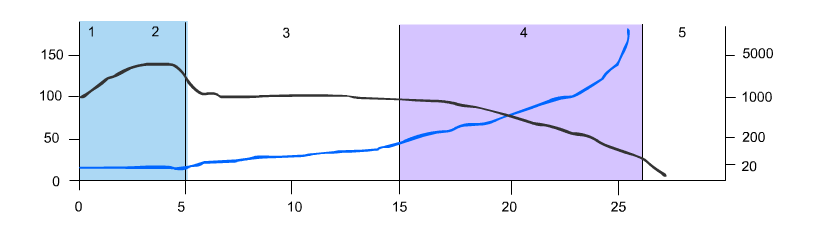 klinikurad manifestirebuli nefropaTia
albuminuri (mg/24sT)
Gfr  (ml/wT)
funqciuri
gfs    (25-50%)
mikroalbuminuria, hipertonia
proteinuria, nefrozuli sindromi,  gfs      , hipertonia
struqturuli
glomeruli hipertofia
mezangiumis proliferacia, bazaluri membranis hialianozigasqeleba, arteriolebis hialinozi
kvanZivani da difuzuri glomerulosklerozi, 
tubulointesiciuri fibrozi
Terapia
sisxlis glukozis donis koreqcia! HbA1c=7%
agf-inhibitorebi /& da/an  ar-blokerebi, samizne arteriuli wneva < 130/80 mmHg, kardiovaskuluri 
risk-faqtorebis sawinaamRmdego RonisZiebebi
Tirkmlis CanacvlebiTi TerapiisaTvis mzadeba
[Speaker Notes: 94]
.არ არის მყარი მონაცემები რომ მეტფორმინიზე მყოფ პაციენტებსი  ლაქტ აციდოზს უფრო ხშირია.  .უნდა განვასხვაოთ:       ლაქტ აციდოზი ტიპი A– გამოწვეული                        ქსოვილების ჰიპოქსიით/ ღვიძლის უკმარისობით       ლაქტ აციდოზი გიპი B – გამოწვეული                  ინტოქსიკაციით,მაგ მეტფორმინით..რეკომენდირებულია მეტფორმინის შეწყვეტა როდესაც დეჰიდრატაციის რისკია, როდესაც იგეგმება კონტრასტის გამოყენება ან თირკმლის დაზიანების რისკია. (განსაკუთრებით პაციენტებში <45 გფრ–ით)
gmadlobT yuradRebisTvis